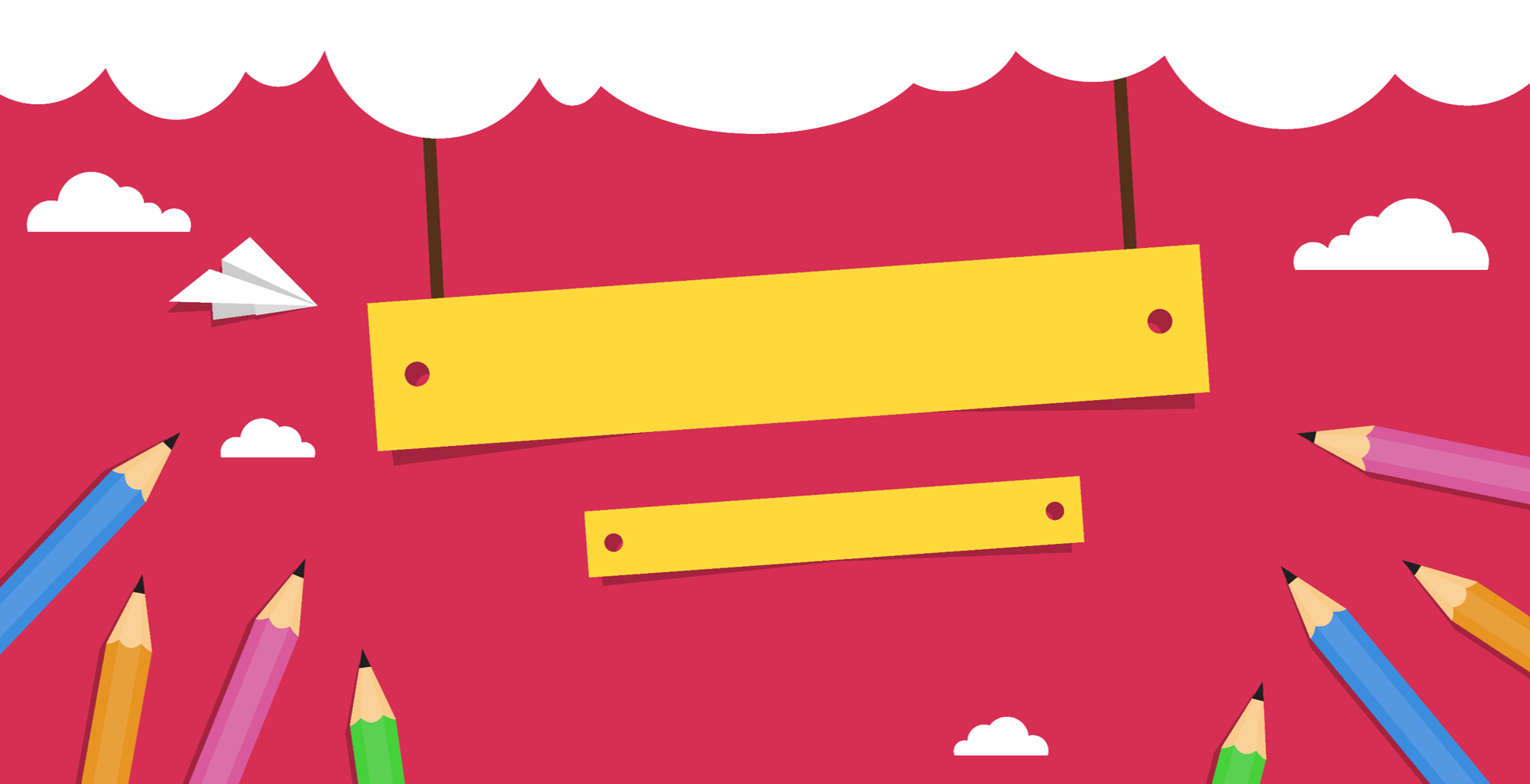 مرحبًا بطلابنا الأعزاء
2021/10/13 الثلاثاء:
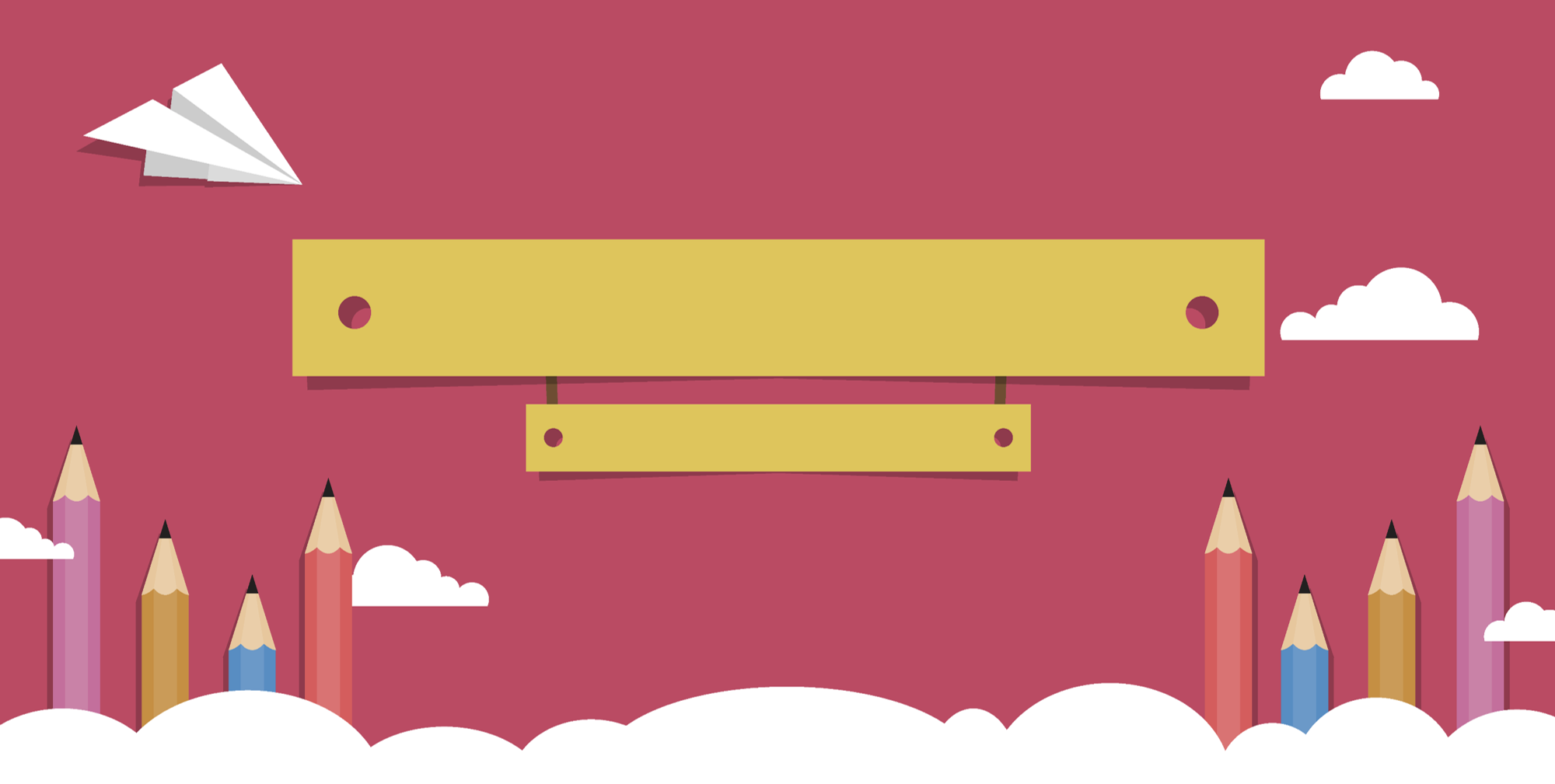 وطني الجميل (قصة حوت على الشاطِئ)
عنوان الدرس:
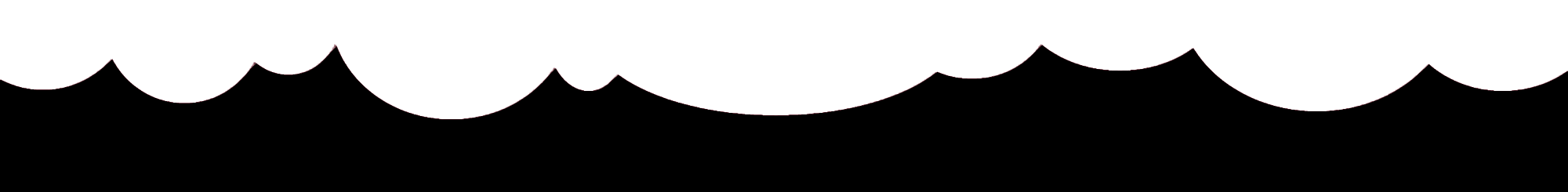 مهارة الكتابة
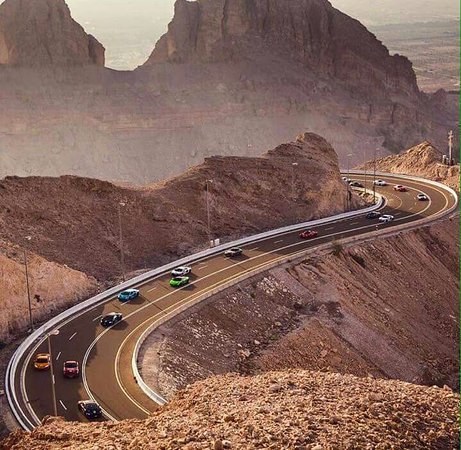 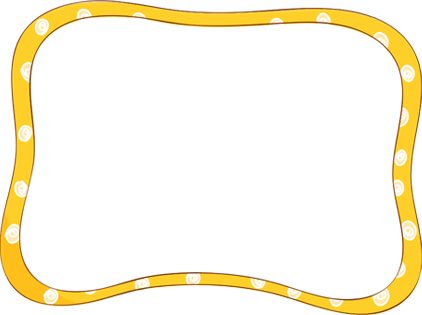 اكتب جملة  تعبر عن الصورة تحتوي تشبيها
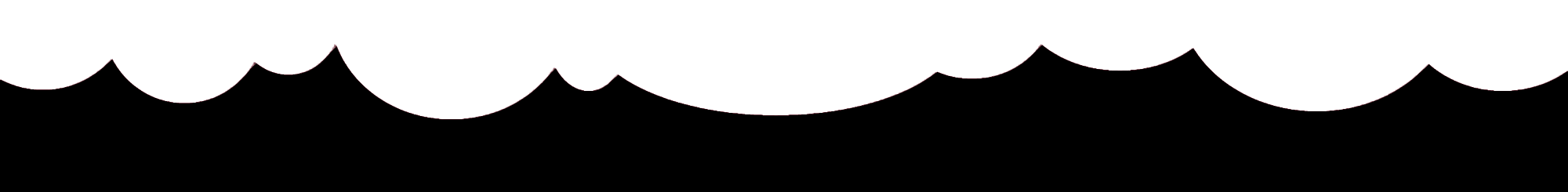 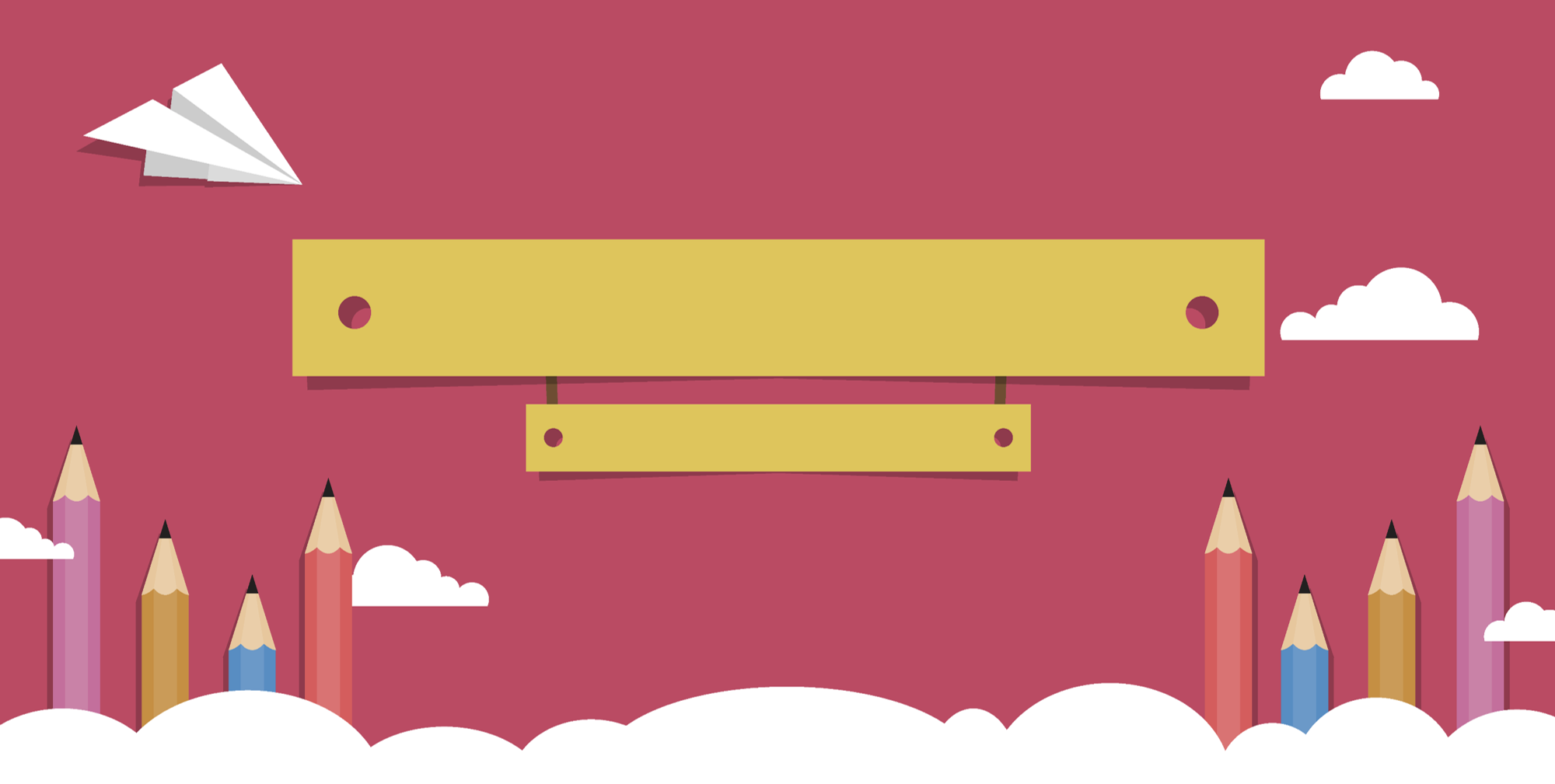 أنْ يصفَ المتعلّمُ المكان الذي تتحدث عنه القصّة من خلال وصف التفاصيل الحسية ورصد الصور الفنية والتشبيهات.
هدف اليوم:
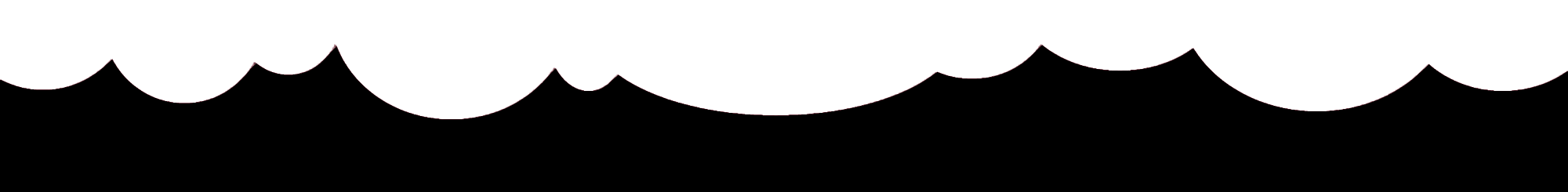 مشاركة المعلومات
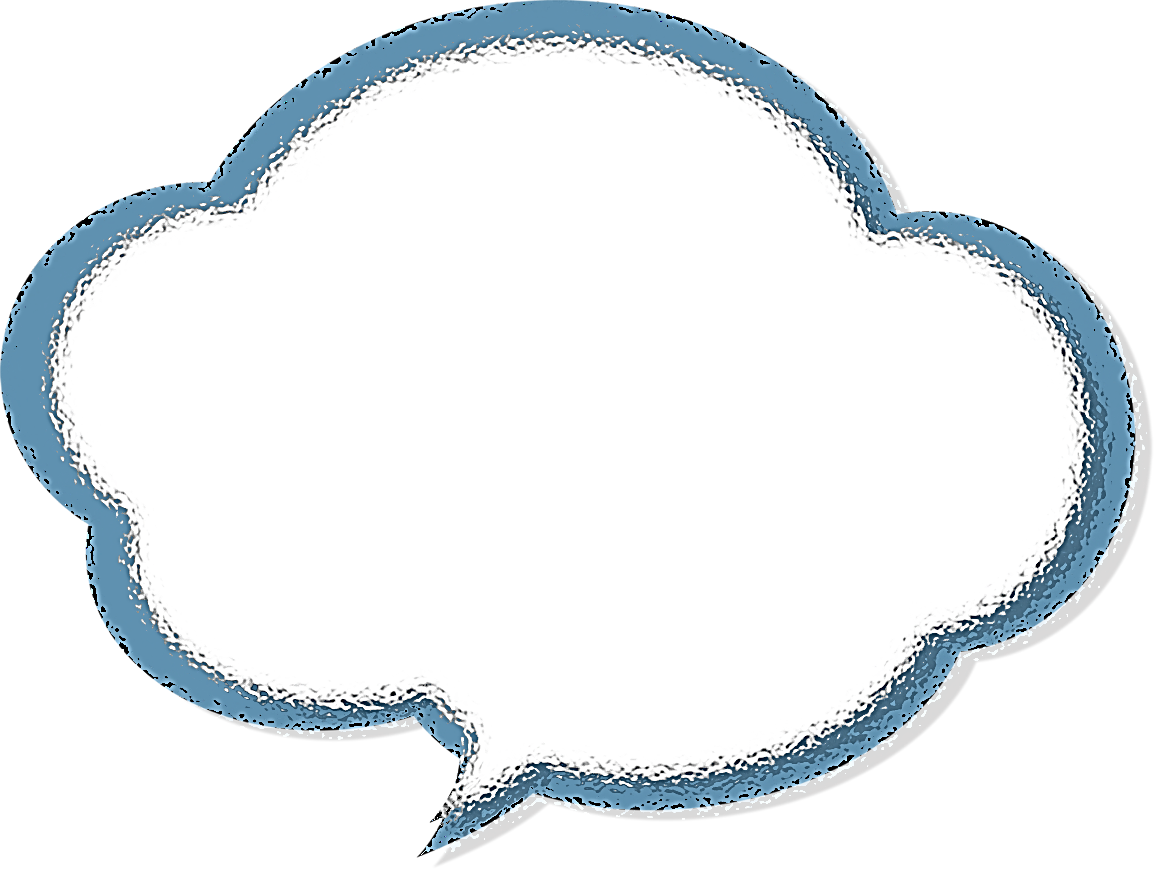 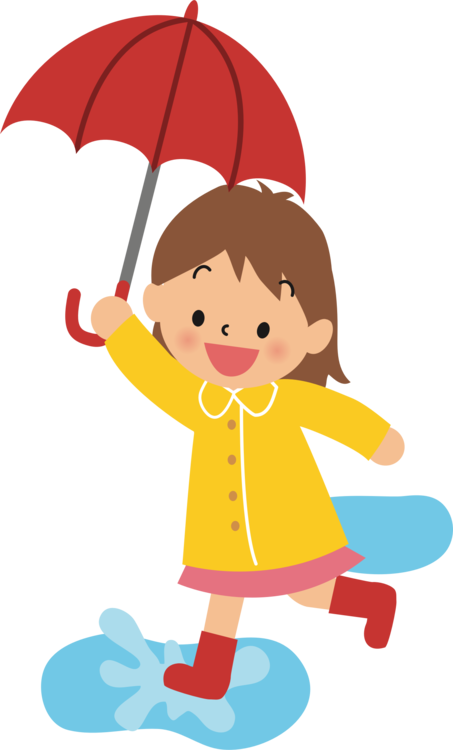 السرد المعلوماتي : هو كتابة النص 
المعلوماتي بأسلوب قصصي، بهدف الإخبار والوصف، وسرد قصةٍ عن تجربةٍ شخصيةٍ، يستخدم الكاتب اللغة الوصفية الملأى بالتفاصيل الحسية، والأوصاف المشوقة للتأثير في القارئ، وجعله شريكًا في المشاعر والمواقف. سنلاحظ تشخيص 
الجماد من خلال الصور والتعبيرات الحية الناطقة.
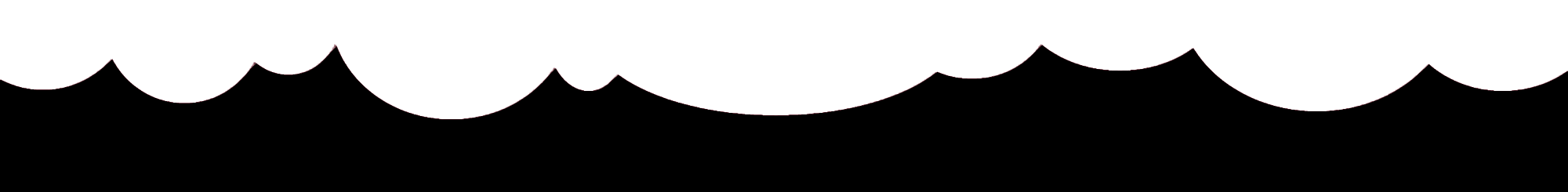 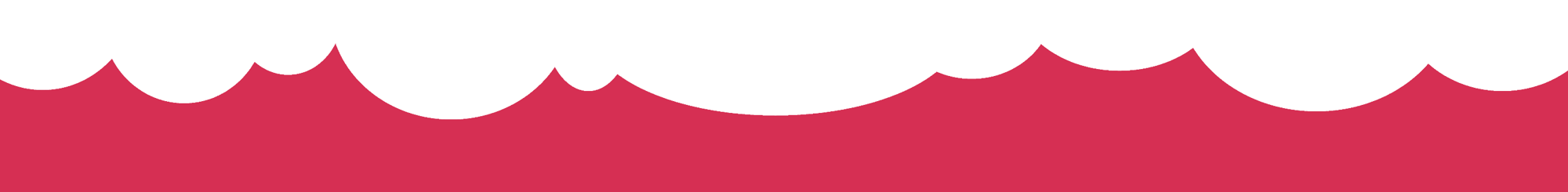 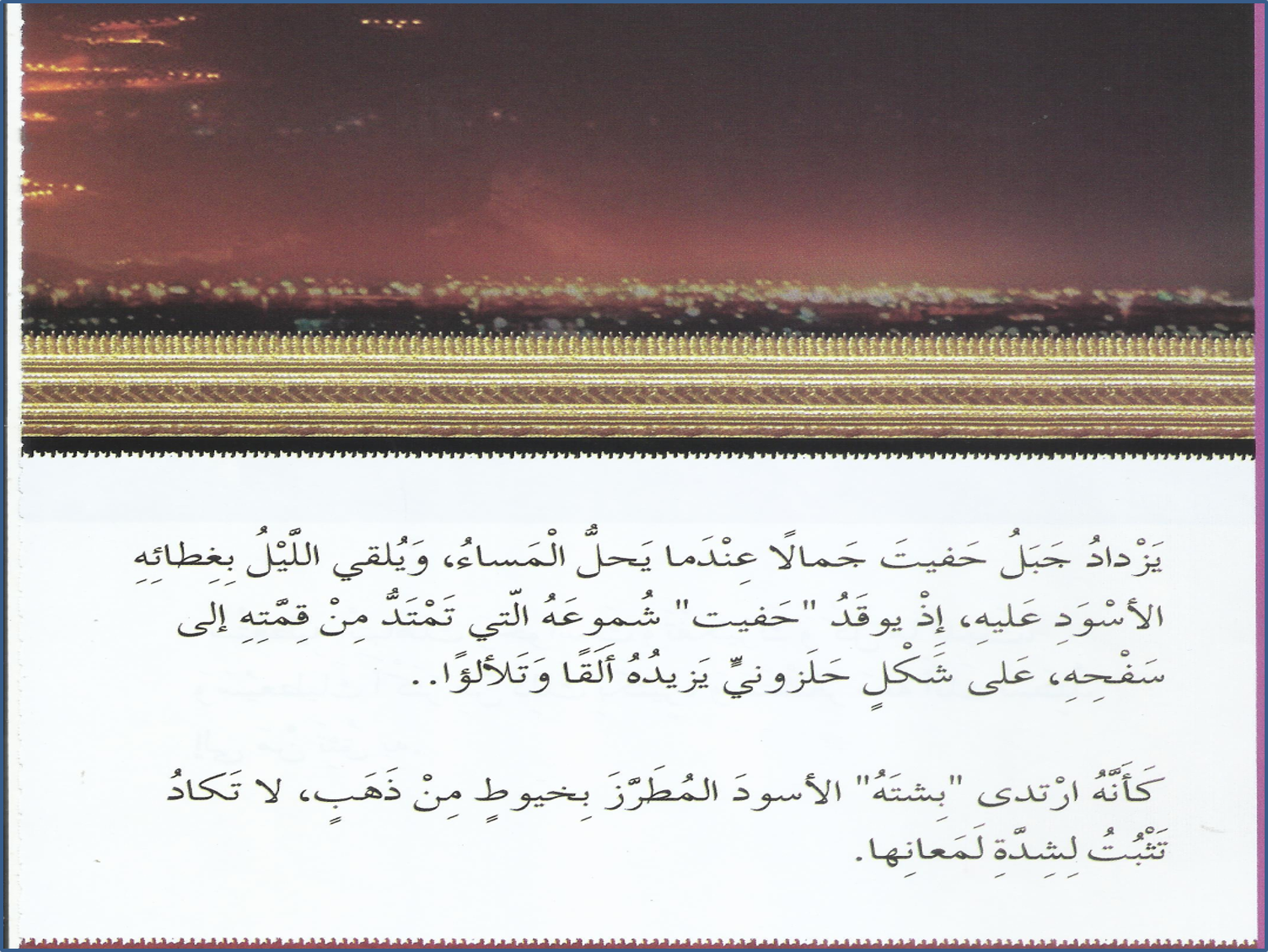 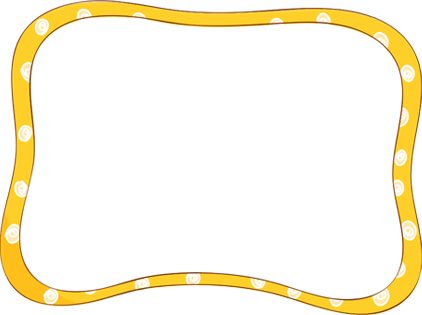 هيا نستخرج 
الوصف الحسي 
للمكان و التشخيص
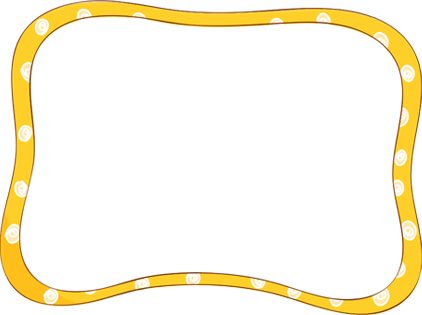 التشخيص هو تشبيه 
الشيء بإنسان 
سواء مادي أو معنوي
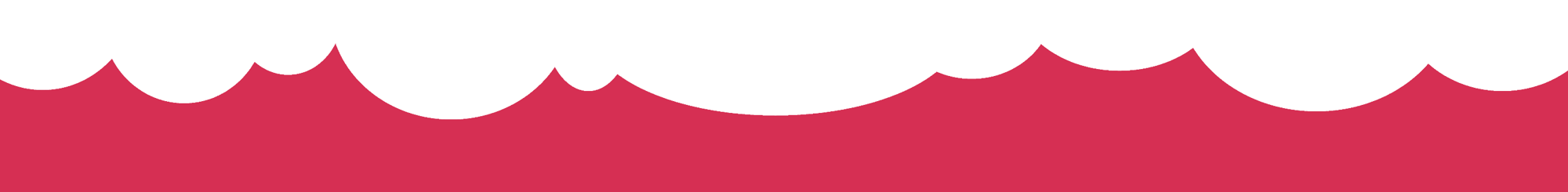 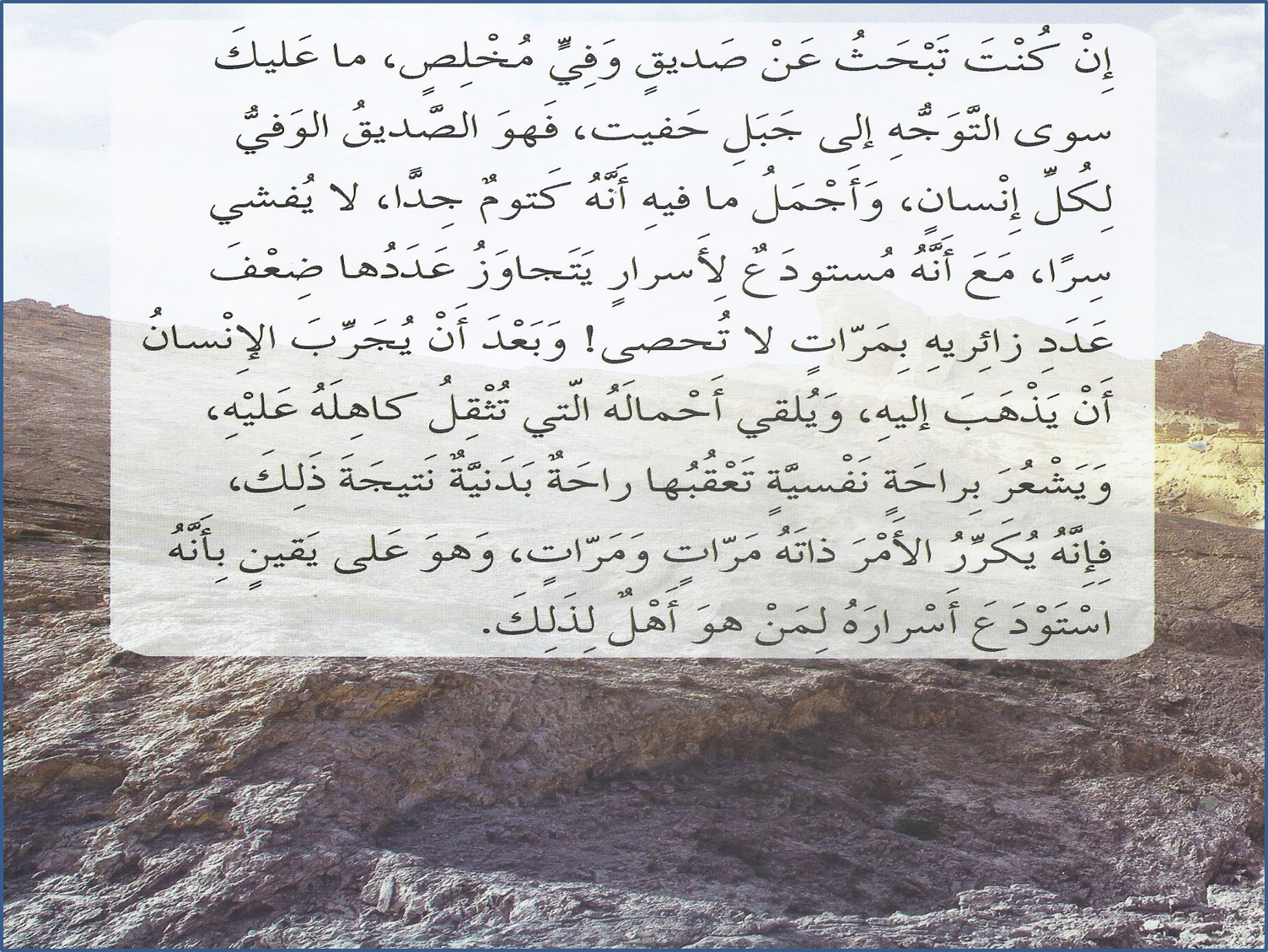 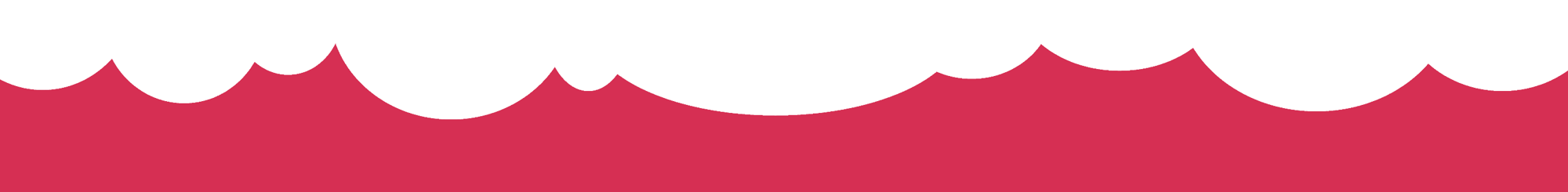 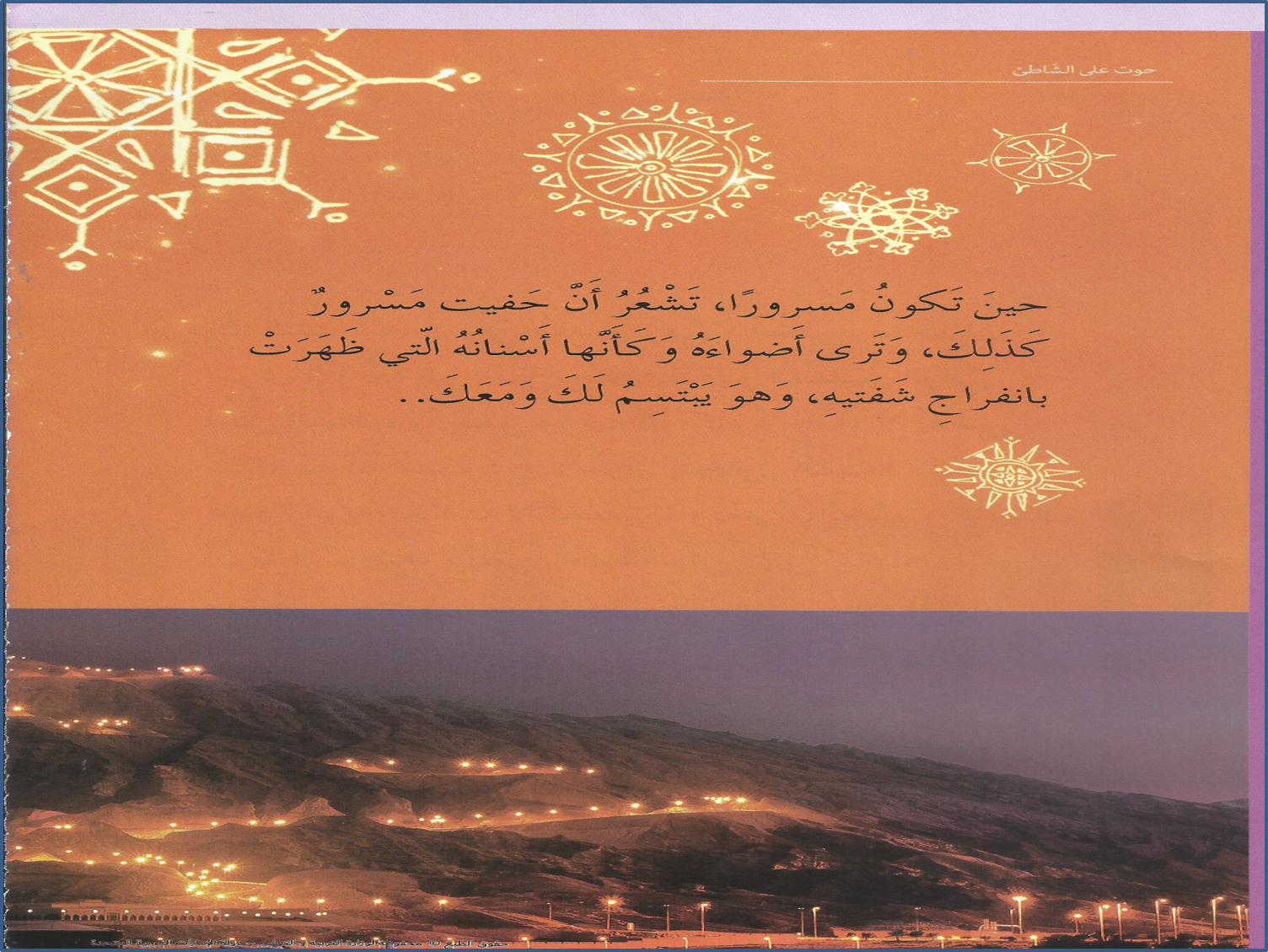 استخرج تشبيهًا من هذه الفِقرة؟
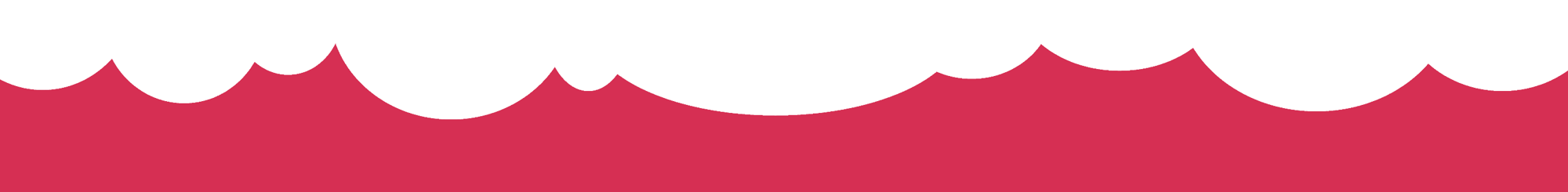 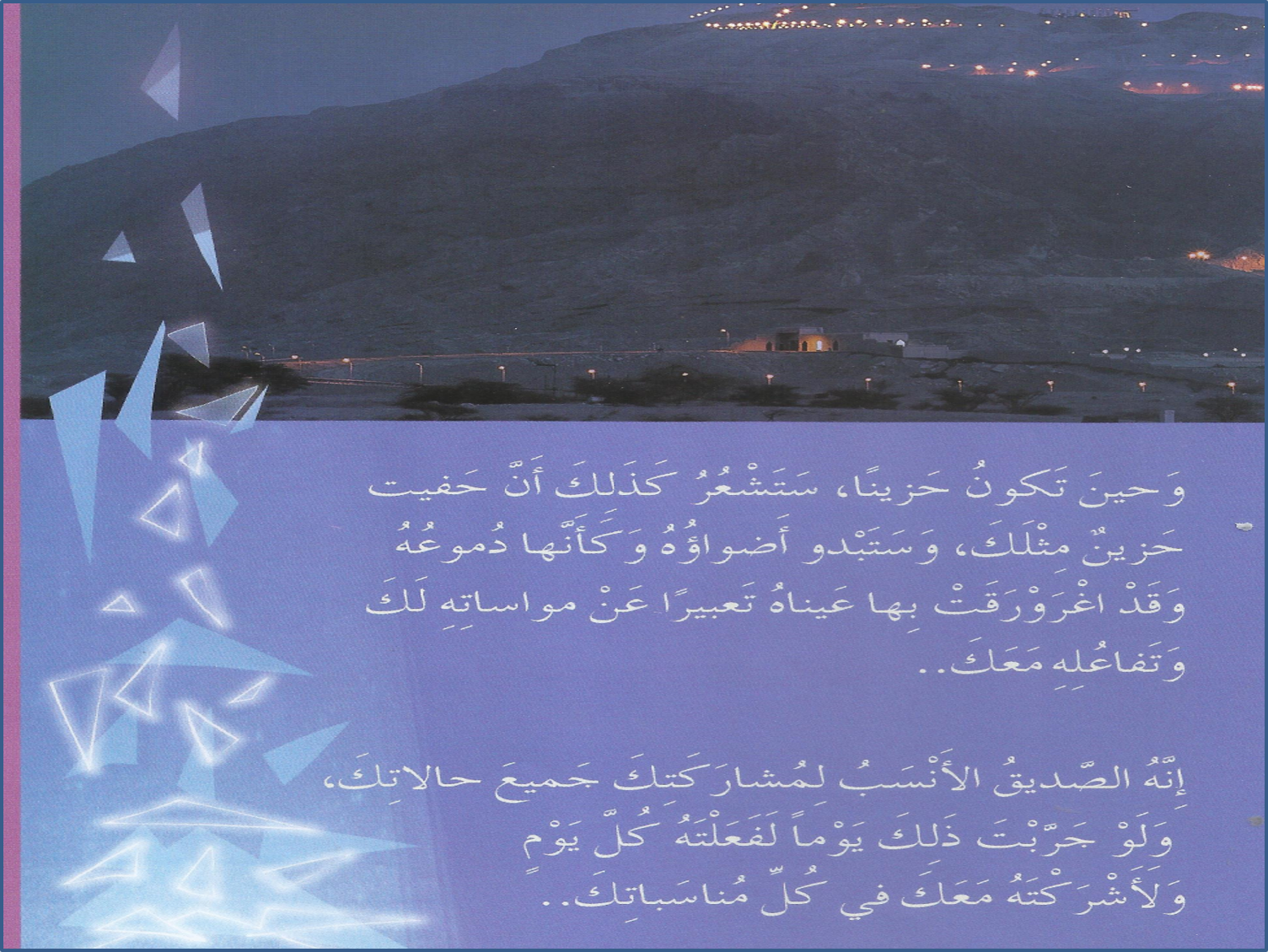 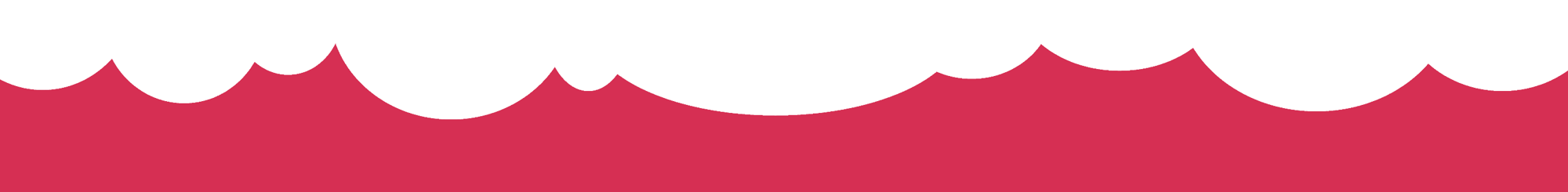 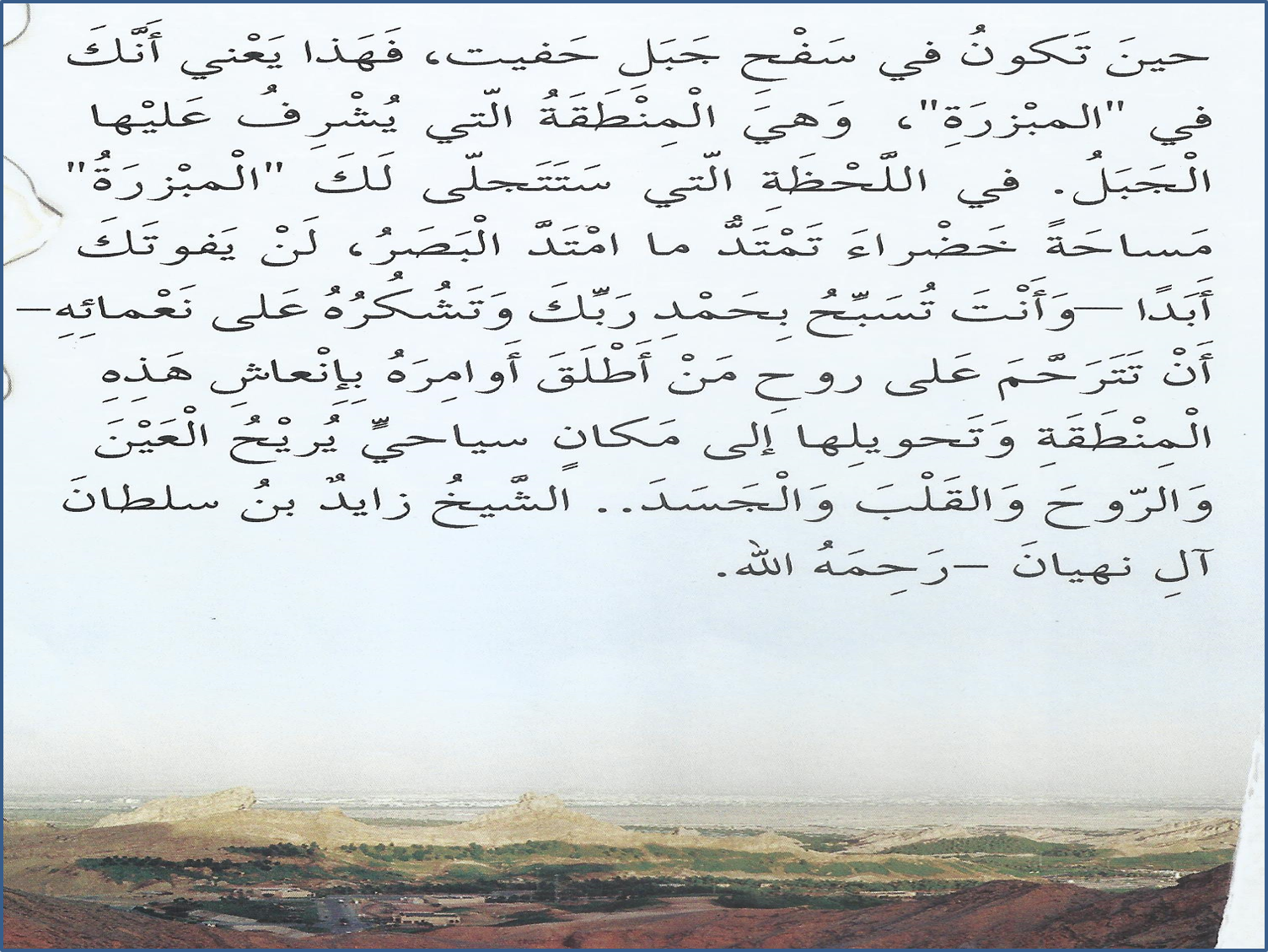 دور المغفور له
 الشيخ زايد
في انعاش هذا المكان
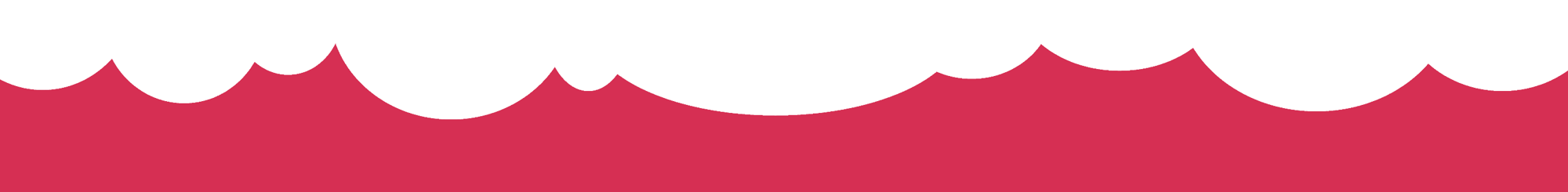 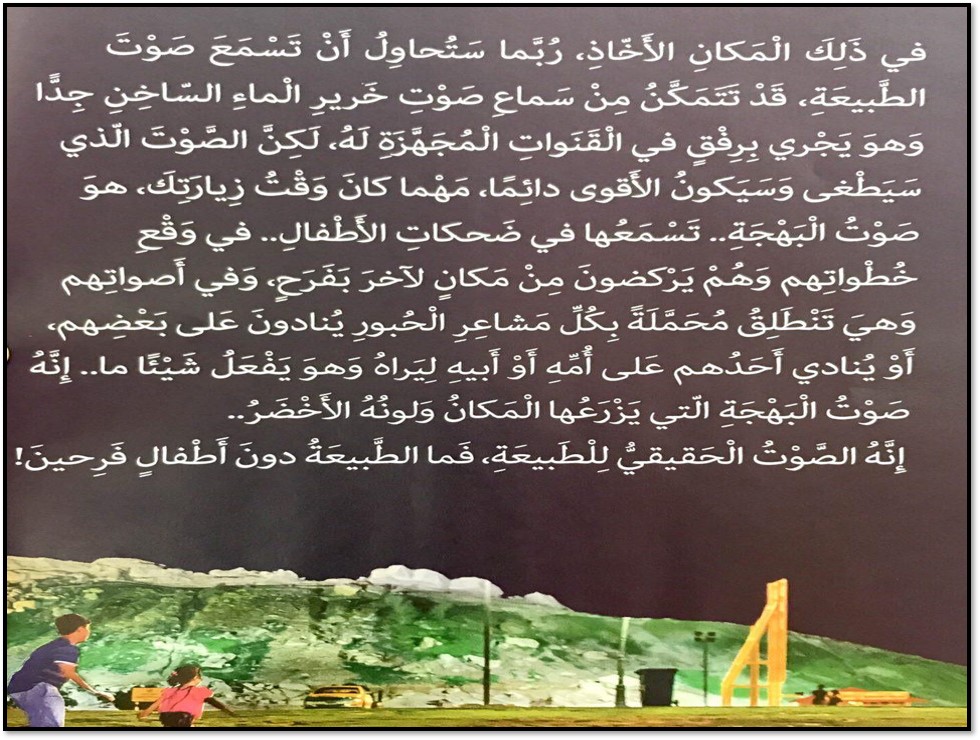 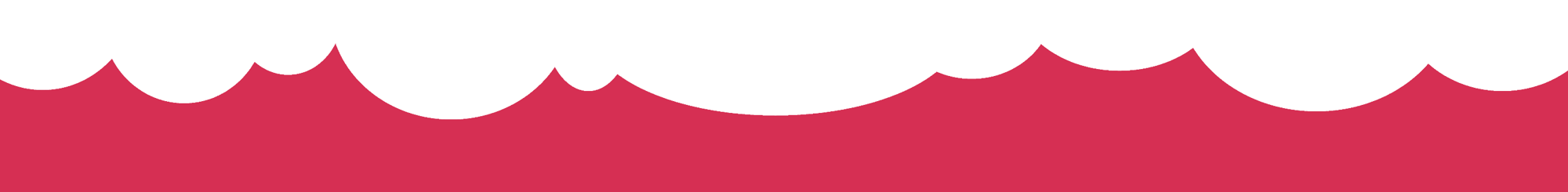 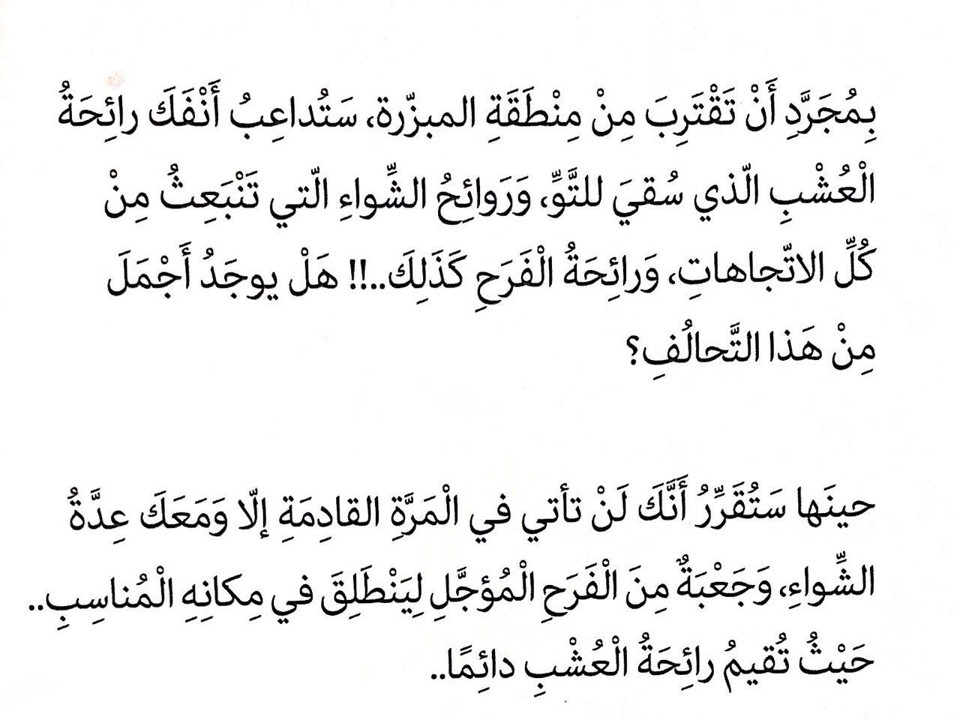 مظاهر تبرز 
جمال المكان
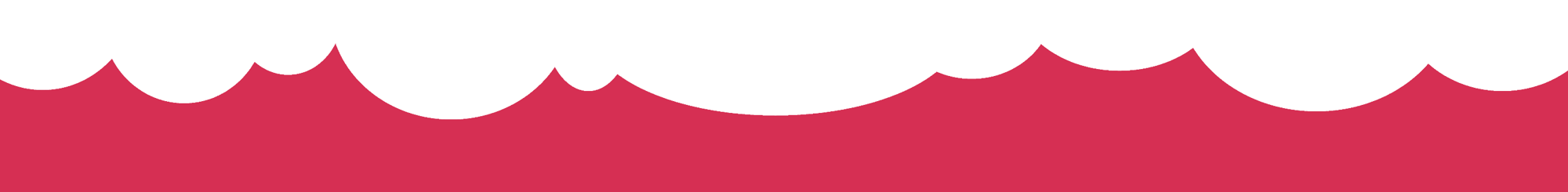 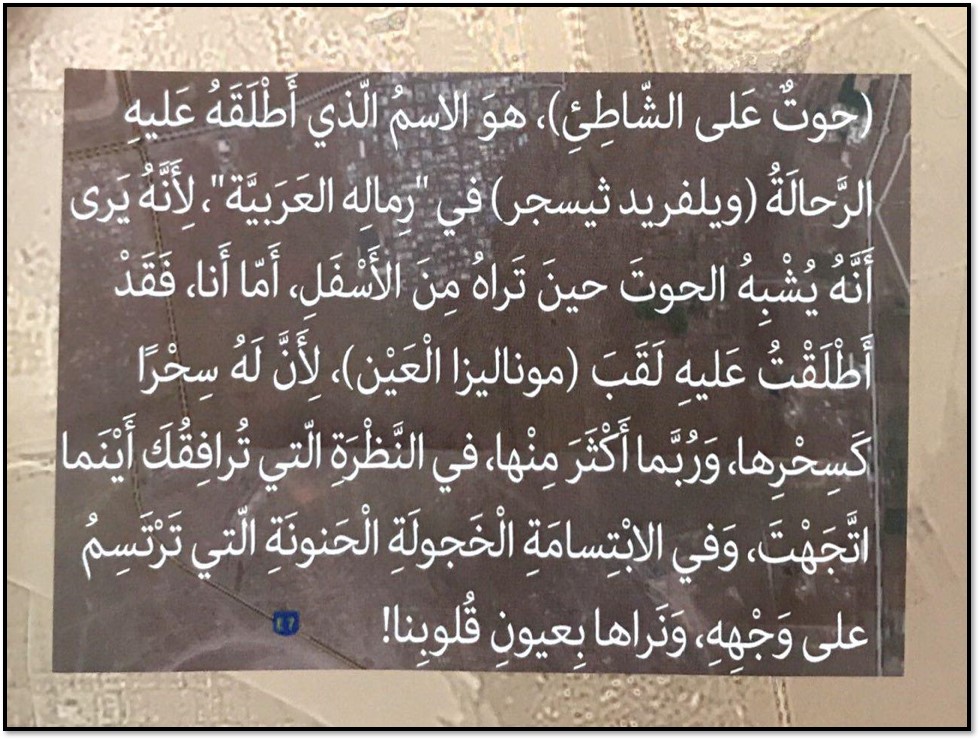 سبب تسمية 
جبل حفيت 
بحوت على الشاطئ
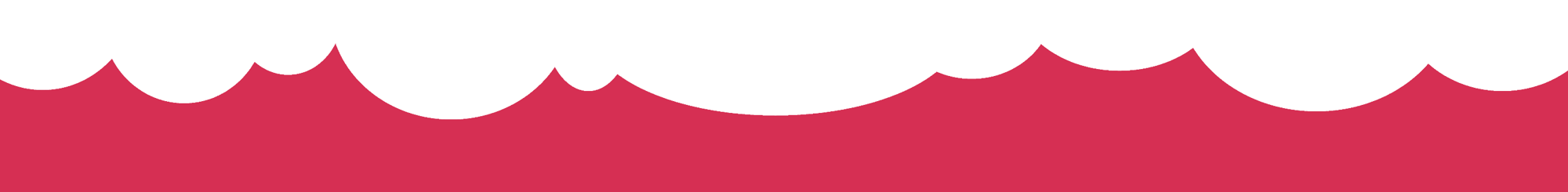 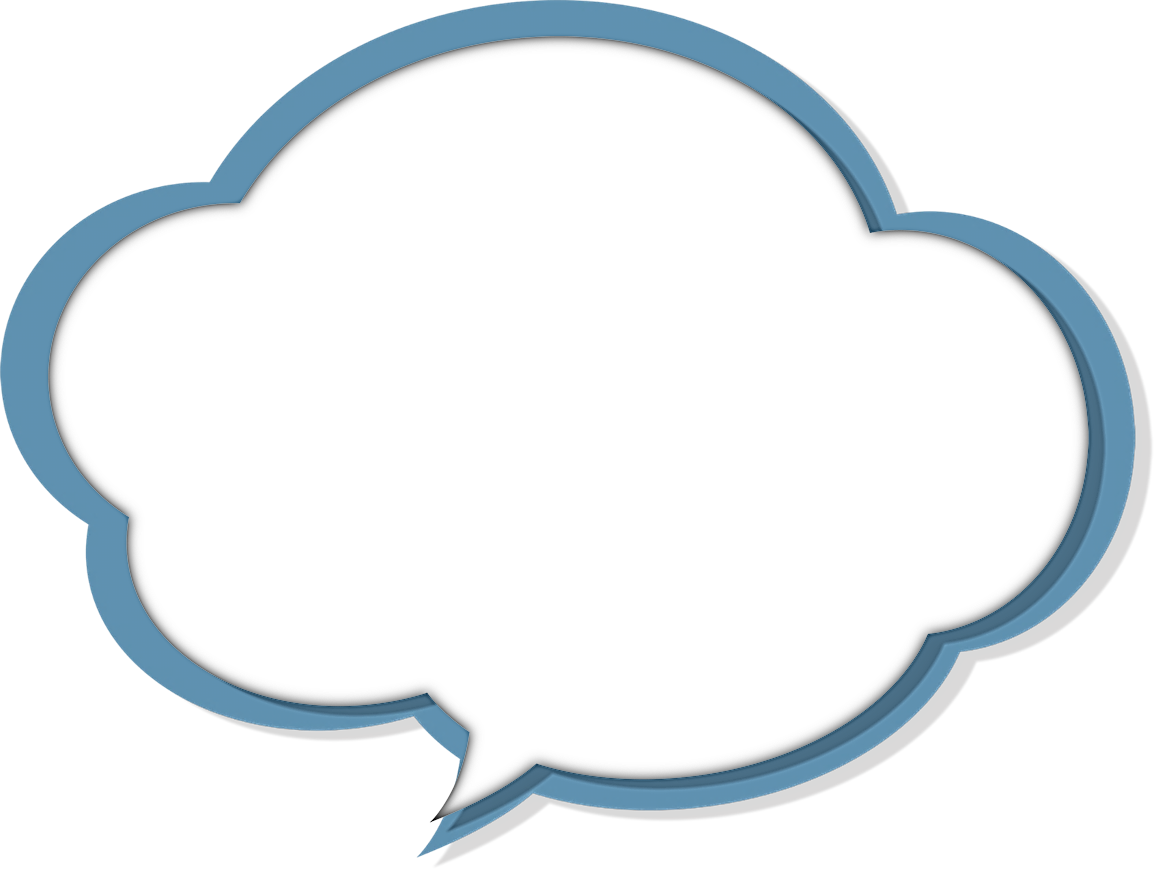 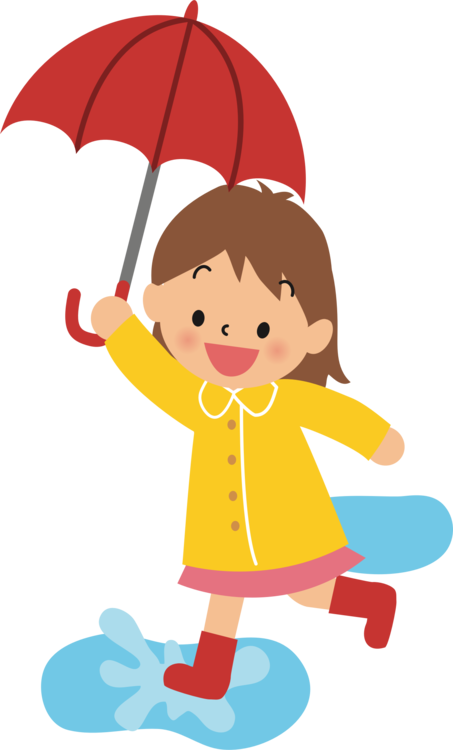 حل تدريب من كتاب النشاط
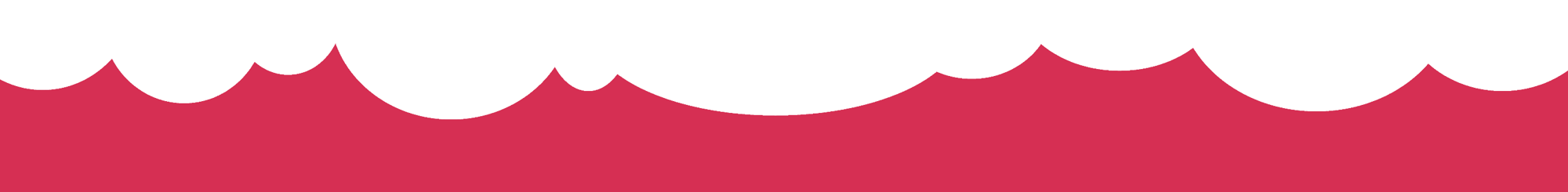 الصوت
البهجة
يركضونَ
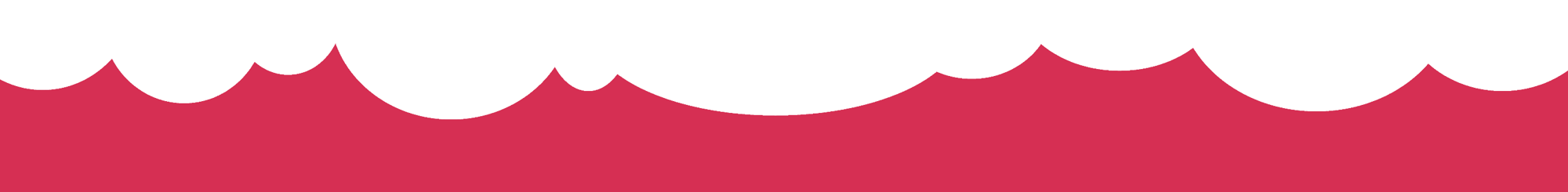 ضحكات
تنطلقُ
الحبور
ينادون
فرح
خطواتهم
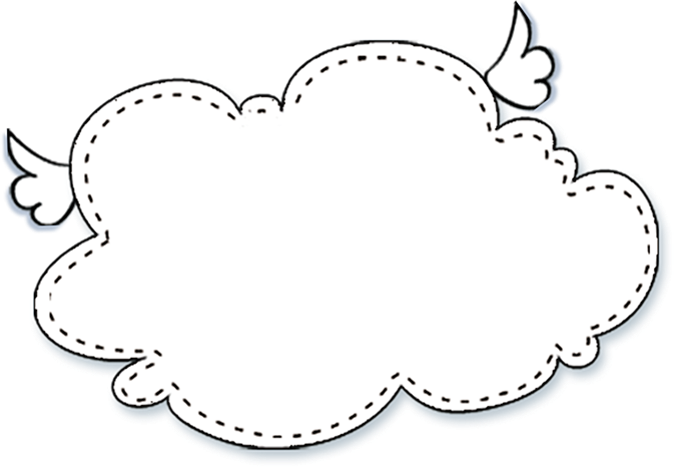 التـقـيـيـم
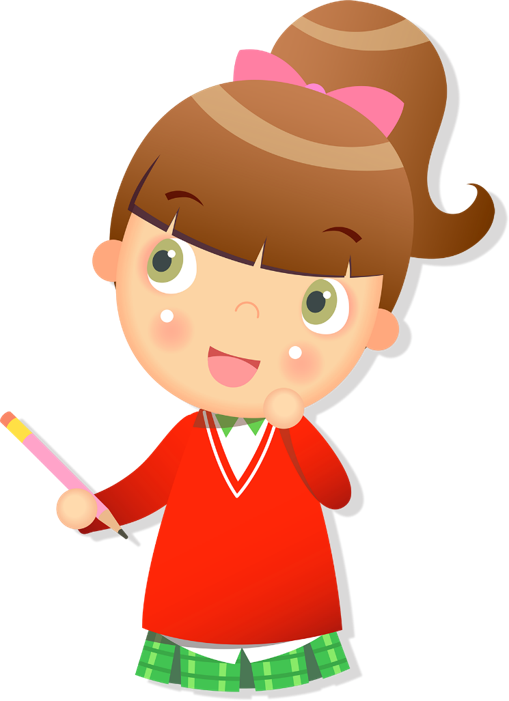 https://seraj-uae.com/test/907/
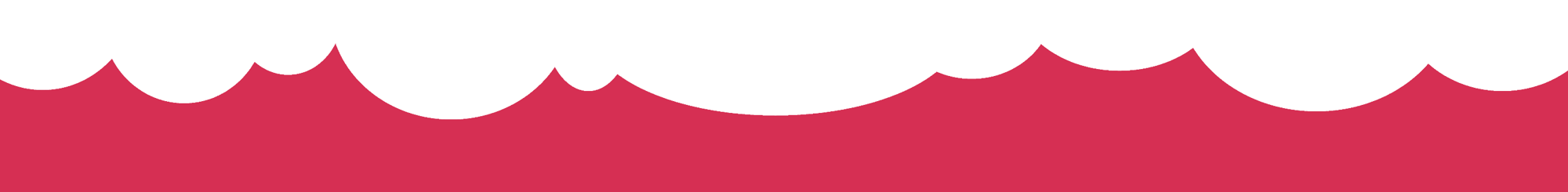 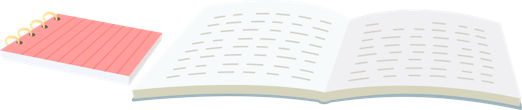 مراجعة 
ملخص الدرس
مراجعة 
ملخص الدرس
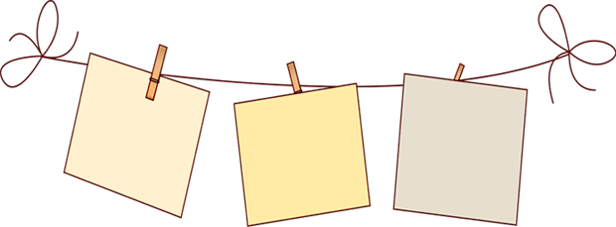 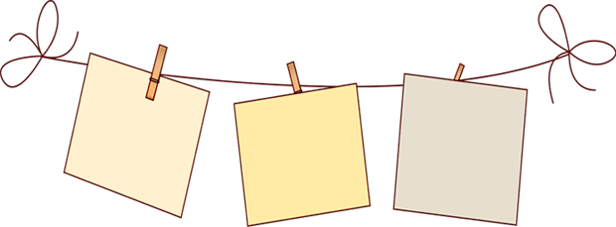 الخطوة الثالثة :
توظيفها في جمل مفيدة .
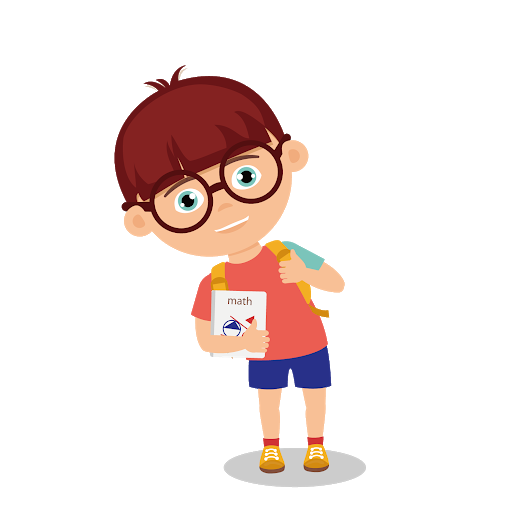 الخطوة الأولى: 
قراءة النص
الخطوة الثانية :
استخراج الوصف الحسي للمكان
الخطوة الأولى: 
قراءة المفردات
الخطوة الثانية :
تفسير المفردات
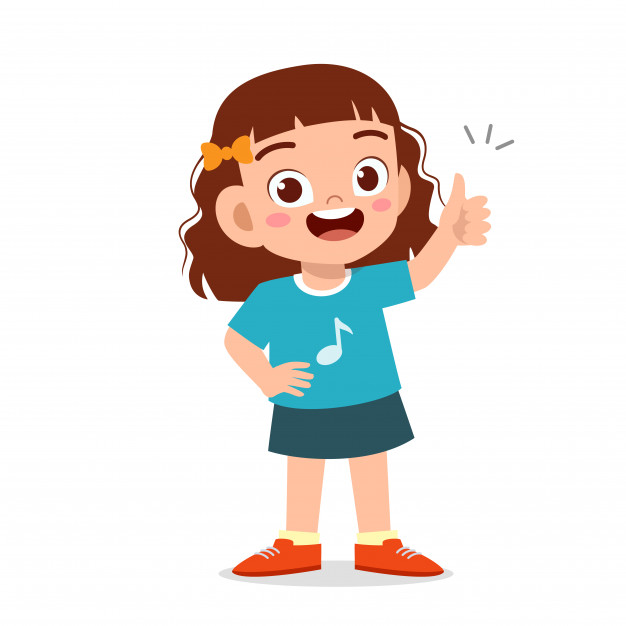 إلى اللقاء
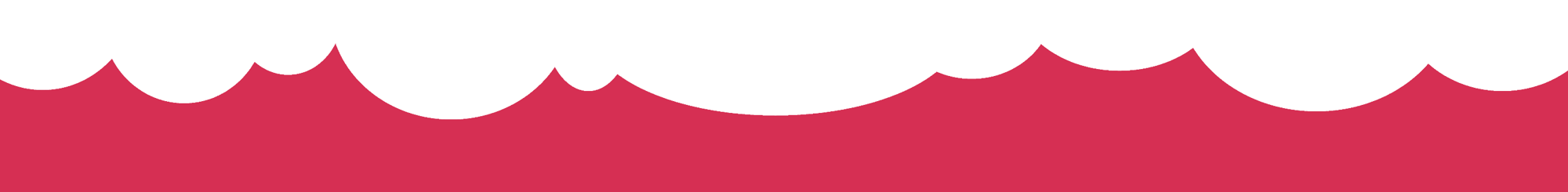